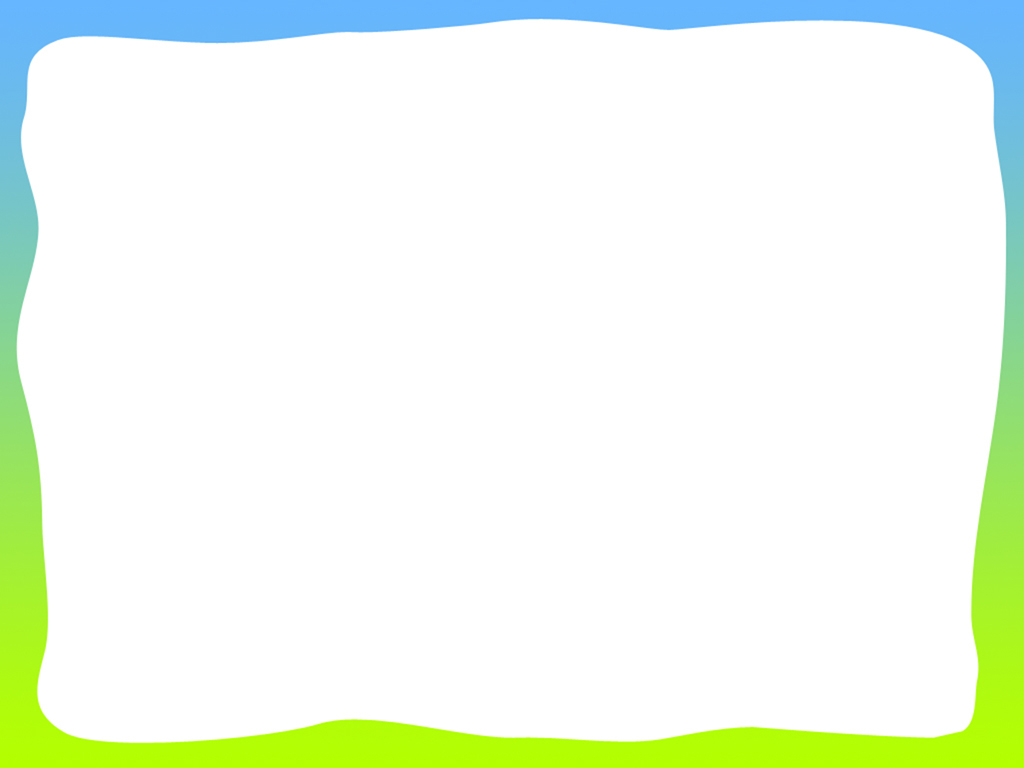 怎樣把讀報變成午休的班級經營
信心、毅力、勇氣若三者具備
        則天下沒有做不成的事。
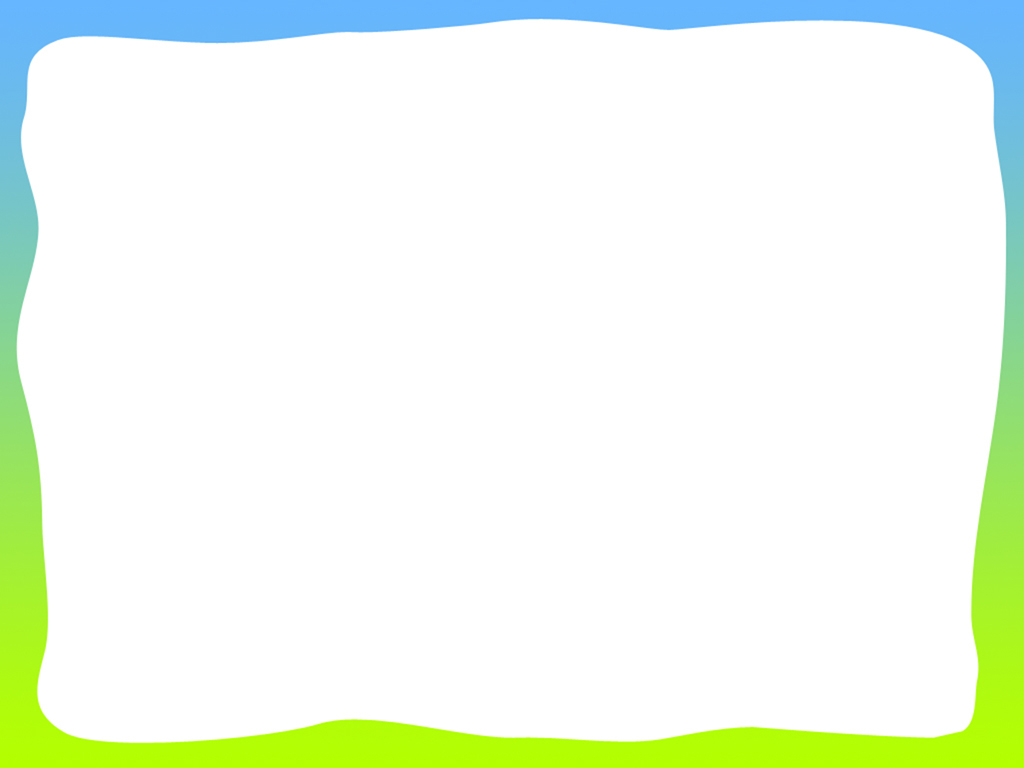 午休讀報安眠曲
一、緣起：
1.一位教育部官員的小學回憶
2.潔牙完到午休鐘聲之間小朋友總是姍姍回座
 
二、上台時間：午休前
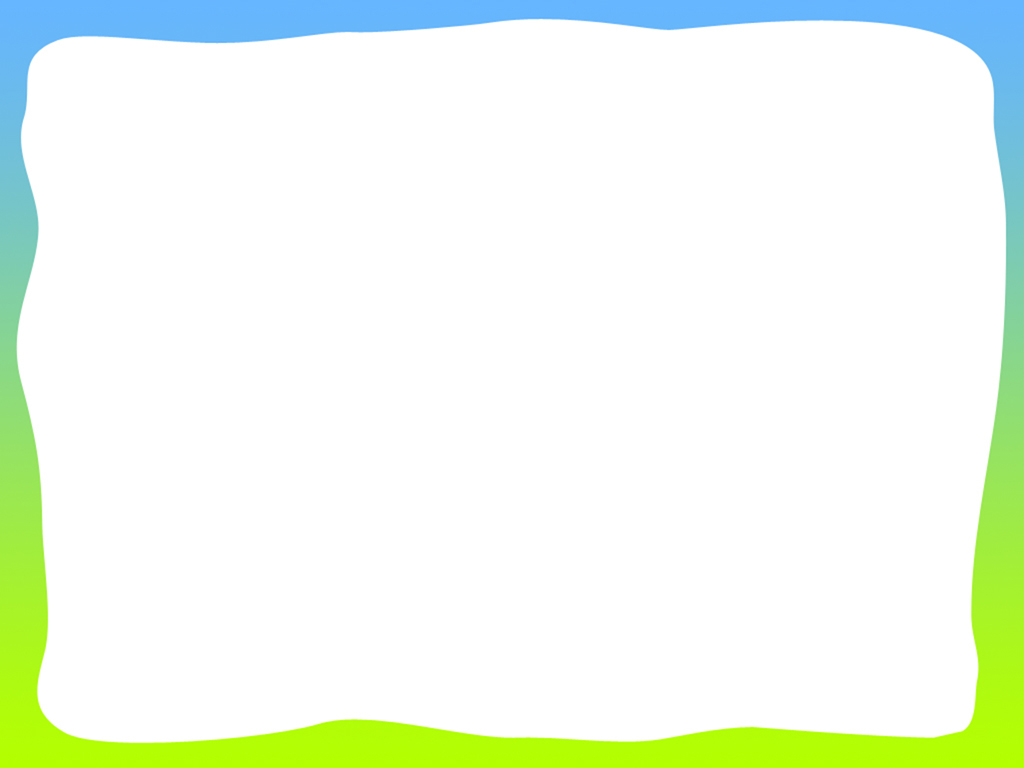 午休讀報安眠曲
方法
1.兩人一組選兩份同樣的報紙，從報紙中選擇
   想和同學分享的文章。
2.列出上台的日期。
3.下課練習朗讀。
4.根據文章設計三個問題。
5.自備獎品。
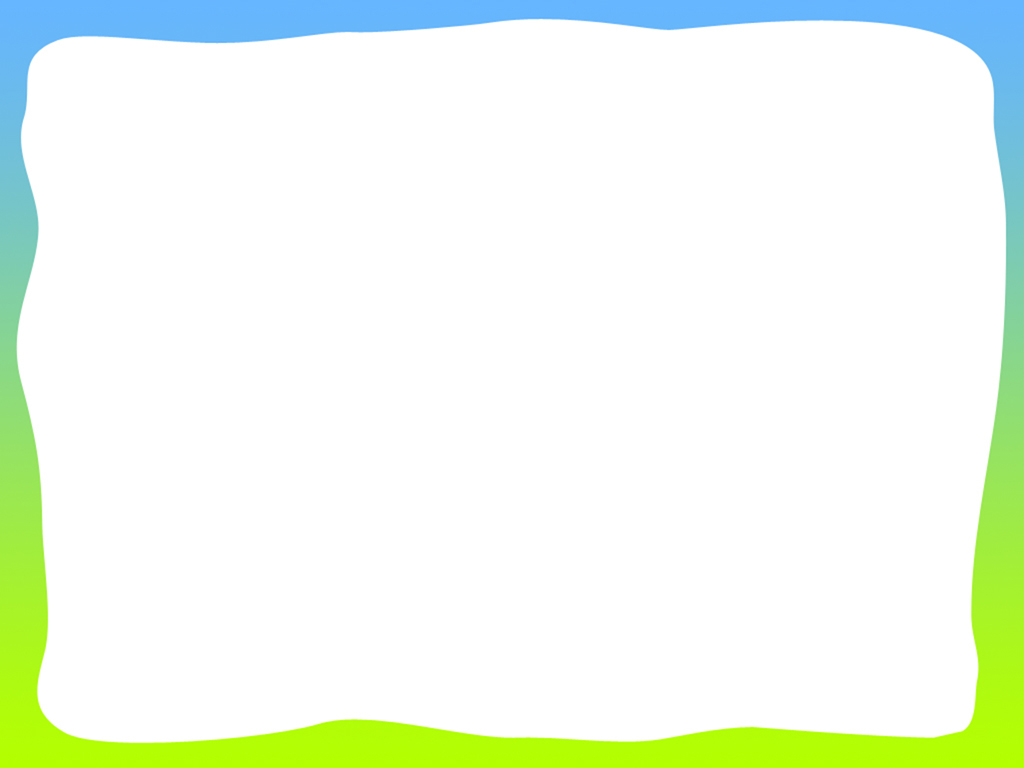 好忙_下課時間練習讀報
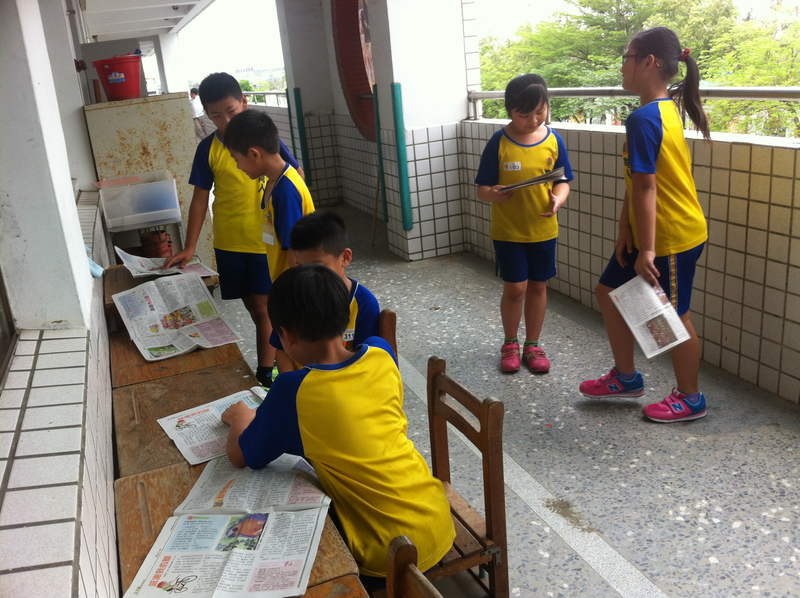 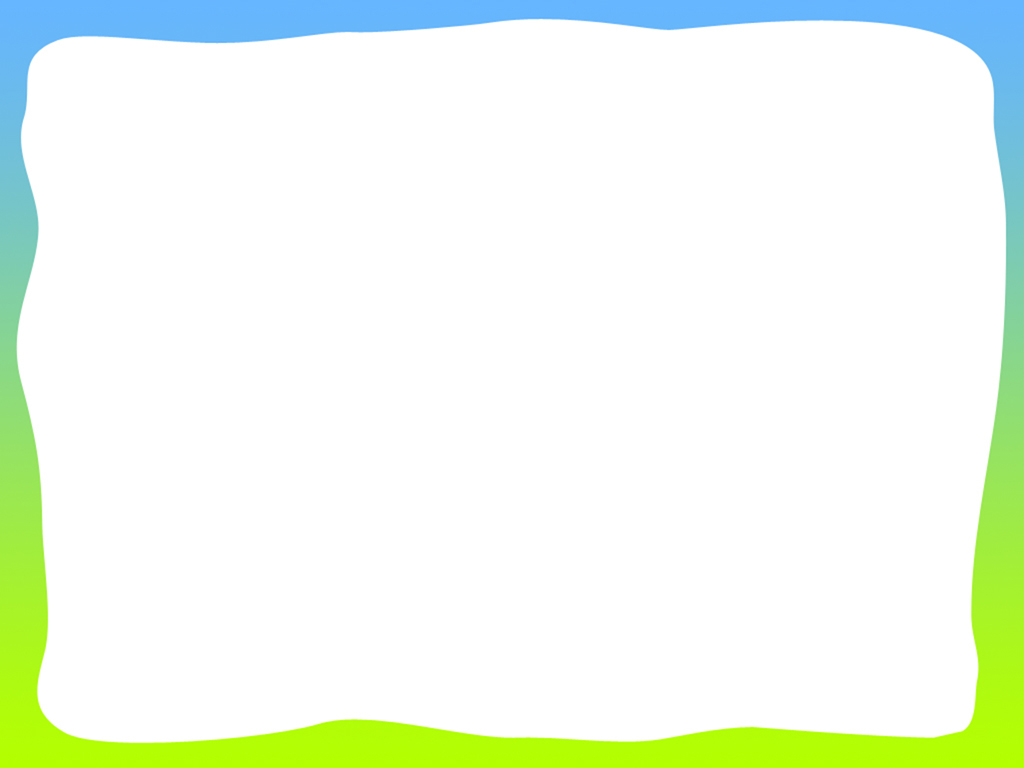 中午了，輪到我們上台分享讀報了
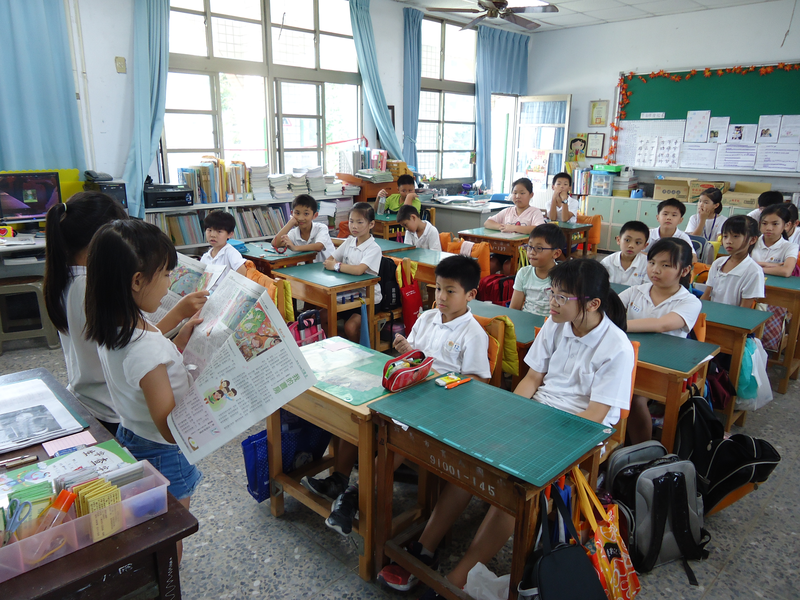 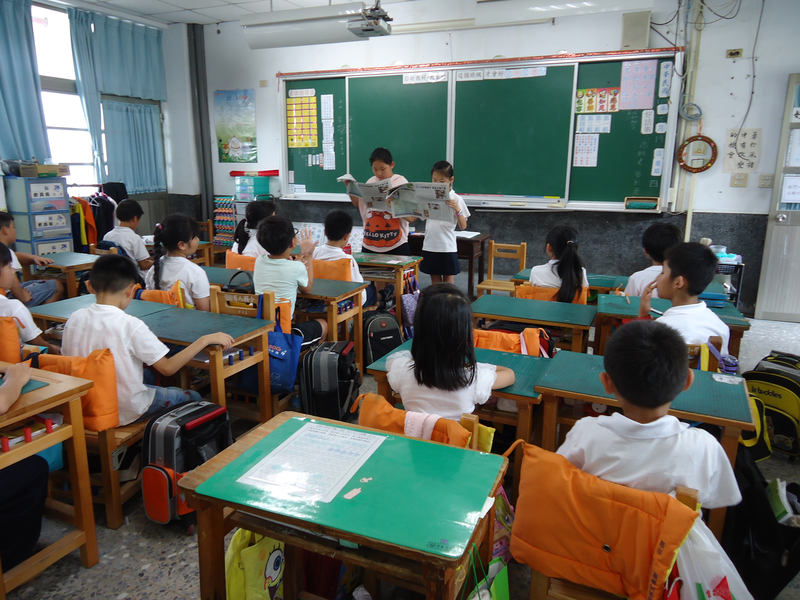 朗讀前可先來一段對白或表演
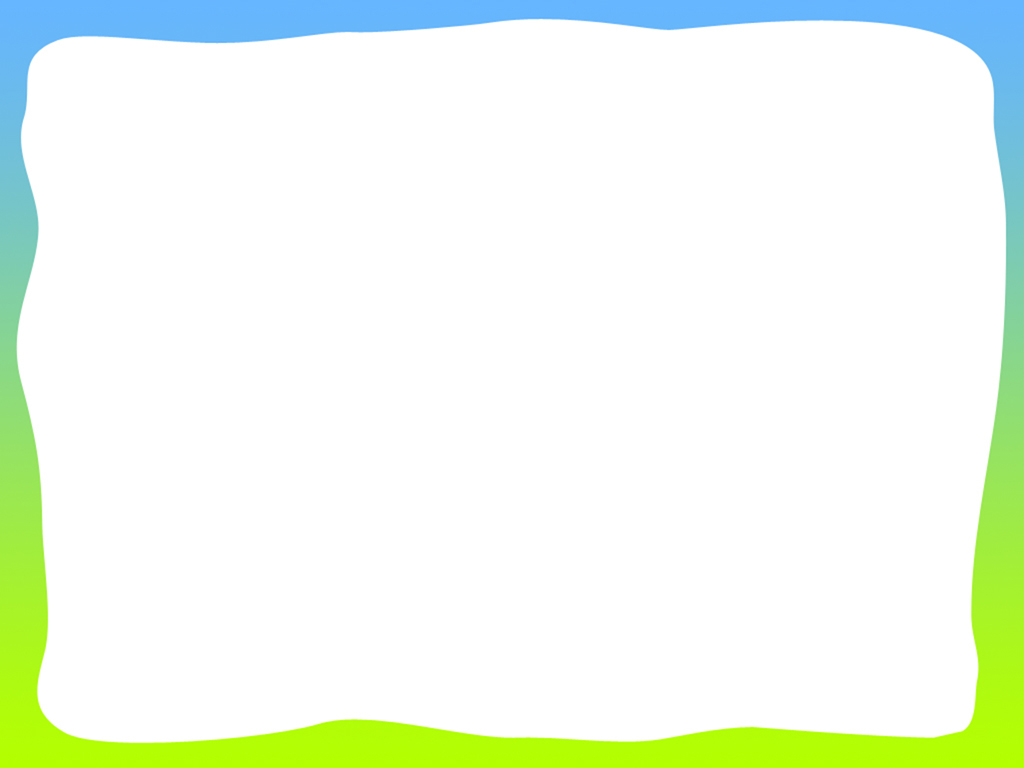 問問題_搶答得獎品
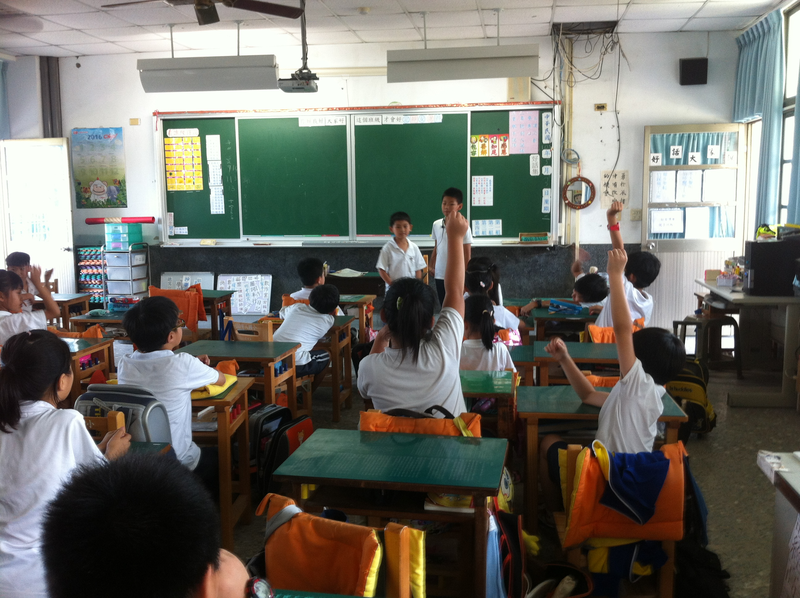 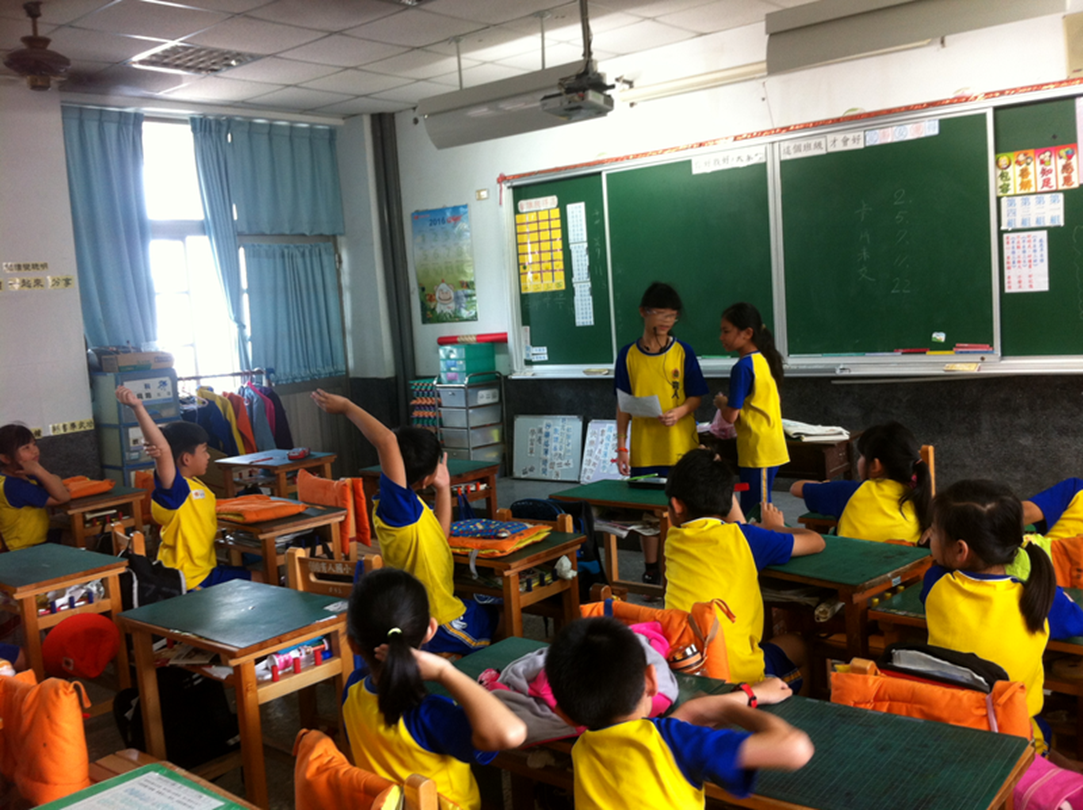 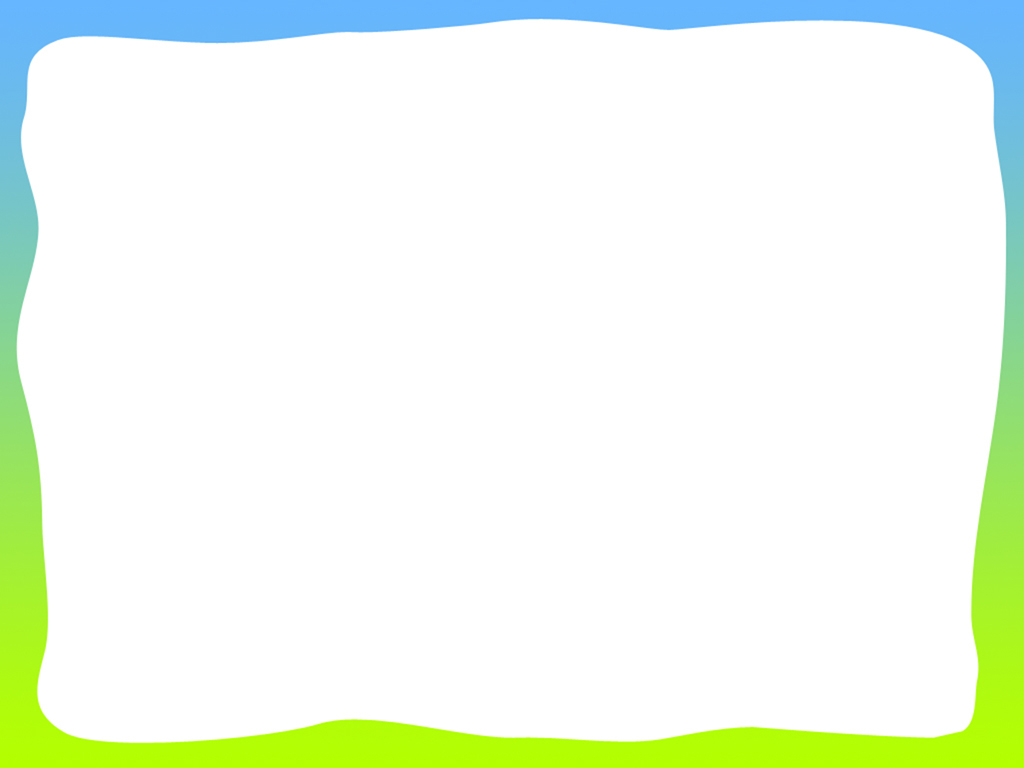 讀報安眠曲的好處
1.可以當成綜合課的成績。
2.午休很快回座。
3.活動結束很快進入午休。
3.花的時間少。
4.互相觀摩學習。
把舞台給孩子
老師罵的愈少
孩子能力會愈來愈好